常年期第十二主日
2021年6月20日(第3主日,家庭彌撒)

感 恩 祭

主 題
我們要死了,你不管嗎？
感恩是基督徒生命的主旋律或基調
我們要學會：全犧牲,真愛人,常喜樂
恭讀約伯傳　 38:1,8-11
上主由旋風中，向約伯發言，說：「當海水洶湧如出母胎時，是誰用門，將海關閉？是我用雲彩，作海的衣裳，用濃霧，作海的襁褓。是我給海劃定了界限，設立了門和閂，並下令說：『你到此為止，不得越過；你的狂潮到此為止。』」
——上主的話。
 眾:感謝天主
1/1
恭讀聖保祿宗徒致格林多人後書　5:14-17
弟兄姊妹們：
因為基督的愛，催迫著我們，故此，我們斷定：既然一個人替眾人死了，那麼眾人就都死了；他替眾人死，是為使活著的人，不再為自己生活，而是為替他們死而復活了的那位生活。
所以，我們從今以後，不再按人的看法，認識誰了；
1/2
縱使我們曾按人的看法，認識過基督，但現在，不再這樣認識他了。所以，誰如果在基督內，他就是一個新受造物，舊的已成過去，看，都成了新的。
——上主的話。      
眾:感謝天主
2/2
恭讀聖馬爾谷福音　 4:35-41
有一天傍晚，耶穌對門徒說：「我們渡海，到對岸去吧！」門徒於是離開群眾，載耶穌走了；與耶穌一起的，還有其他小船。
忽然狂風大作，波浪打進船裡，以致船已積滿了水。耶穌卻在船尾，依枕而睡。門徒叫醒耶穌，給他說：「師父！我們要死了，你不管嗎？」
1/2
耶穌醒來，叱喝了風，並向海說：「不要作聲，平靜吧！」風就停止了，於是風平浪靜。
耶穌對門徒說：「你們為什麼這樣膽怯？你們怎麼還沒有信德呢？」
門徒非常驚懼，彼此說：「這人到底是誰？連風和海也聽從他。」
——基督的福音。　 
眾：基督，我們讚美你！
2/2
常年期第十二主日
2021年6月20日

主 題
我們要死了,你不管嗎？
(約38:1,8-11;林後5:14-17;谷4:35-41)
聖言指導生活；生活印證聖言
  講道解釋天主聖言,指出它如何指導我的生命
  證道是為天主作證,證明天主的話是可信的和可行的
是我用雲彩,作海的衣裳,用濃霧,作海的襁褓.是我給海劃定了界限,設立了門和閂.
誰如果在基督內,他就是一個新受造物,舊的已成過去,看,都成了新的.
耶穌卻在船尾,依枕而睡.門徒叫醒耶穌,給他說:「師父!我們要死了,你不管嗎?」耶穌醒來,叱喝了風,並向海說:「不要作聲,平靜吧!」於是風平浪靜.
是我用雲彩,作海的衣裳,用濃霧,作海的襁褓.是我給海劃定了界限,設立了門和閂.
天主是全能的,他能解決一切問題;他又是全善的,願意解決一切問題.但………
老天爺,你年紀大;耳又聾來眼又花.你看不見人,聽不見話.殺人放火的享盡榮華,吃素唸經的活活餓殺.老天爺,你不會做天,你塌了吧!你不會做天,你塌了吧!
誰如果在基督內,他就是一個新受造物,舊的已成過去,看,都成了新的.
以主為基,成就新人新事; 
以人為本,共享萬世萬年.
     忘盡背後
     向前奔馳
   欲享永生福
   更上一層樓
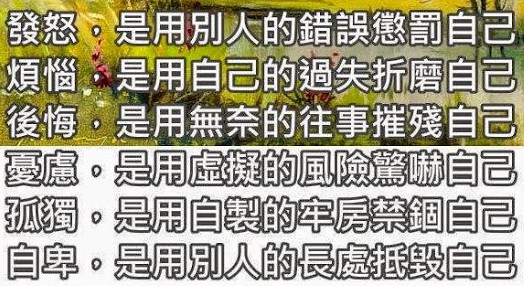 誰如果在基督內,他就是一個新受造物,舊的已成過去,看,都成了新的.
以主為基,成就新人新事; 以人為本,共享萬世萬年.
     忘盡背後
     向前奔馳
   欲享天下福
   更上一層樓
錯 罰 自 己
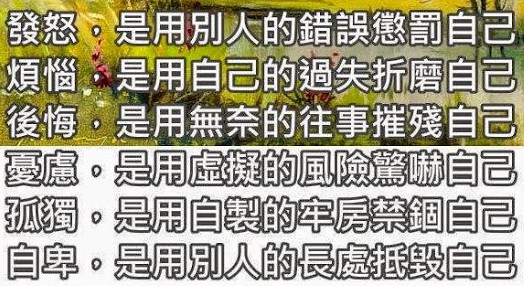 誰如果在基督內,他就是一個新受造物,舊的已成過去,看,都成了新的.
以主為基,成就新人新事; 以人為本,共享萬世萬年.
     忘盡背後
     向前奔馳
   欲享天下福
   更上一層樓
別人錯誤: 一笑置之;助他改過
自己錯誤: 汲取教訓,免犯大錯
無奈往事: 交託給主,數算恩寵
未來風險: 防患未然,變為智慧
自製牢房: 一飛衝天;深度思考
別人長處: 見賢思齊;若翰精神
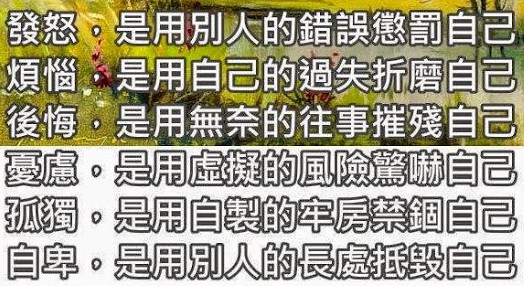 耶穌卻在船尾,依枕而睡.門徒叫醒耶穌,給他說:「師父!我們要死了,你不管嗎?」耶穌醒來,叱喝了風,並向海說:「不要作聲,平靜吧!」於是風平浪靜.
耶穌顯的四類奇蹟: 1.征服大自然 2.治病 3.驅魔 4.復活死人=耶穌是真天主
聽/從耶穌的話=永生的話=自然律+神律
信賴耶穌他最愛,他最認識,他最善安排
宗教的最大賣點是:
奇蹟,有著數(有好處),上天堂.
奇蹟:是單向和單靠神的;
只要相信和懂得求,就可以了.
有著數(有好處):尤其是今生的,即時的,
不勞而獲的;只要能掌握到如何拜神,如何滿足特定的條件或儀式就可以了.
上天堂:這更是梵二以前,
許多天主教福傳者的最,最,最大動力.
但天主教的最重要信仰首先是天國,
然後是整個人類的得救;
這些都要求人神的充分合作.
教會最大神學家之一的聖奧斯定說:
「天主起風,人要揚帆.天主創造你不需要你
同意,但天主要救你,卻需要你同意」.
即是說,天主要祝福你,也需要你同意,你願意.
所以愛爾蘭流傳一句話「Give God a chance」,給天主一個機會,讓他有機會改變你,讓他
有機會祝福你和拯救你.這叫「掌握時機」.
面對天主的恩寵有三種人:愚蠢人放棄機會,
聰明人掌握機會,智者創造機會.
有了人的配合,天主的恩寵必能產生驚人效能.
宗徒們遇上狂風巨浪,大叫:
「主,我們要死了,你不管嗎?」
耶穌不管?笑話!他愛我們
多過我們愛我們自己!門徒遇險時,
他不是正在和他們同乘一條船嗎?
所以奇蹟不是天主教信仰的核心,耶穌才是.
但如果我們真信耶穌,愛耶穌,對他懷有盼望,經常發信,望,愛三德,
我們能不做耶穌願意我們做的事嗎?
我們能不愛耶穌所愛的所有人嗎?
我們能不和耶穌一起,
去創造一個充滿愛和分享的世界嗎?
這才是最大的奇蹟,天國臨在現世的奇蹟!
宗教的最大賣點是：奇蹟,有著數(有好處),上天堂
The greatest selling points of religion are miracles, benefits, and 
going to heaven.
奇蹟：是單向和單靠神的;只要相信和懂得求,就可以了.
Miracles are one-directional (one way)
and reliant only on God; 
one only needs to believe and 
know how to make petitions.
有著數(有好處):尤其是今生的,即時的,不勞而獲的.只要能掌握到如何拜神,如何滿足特定的條件或儀式就可以了.
Benefits: especially those obtainable in this life, instantaneous, and do not require exertion of one’s self effort. Simply put, to benefit by just knowing how to worship the gods, and how to fulfil certain requirements or rituals.
上天堂：這更是梵二以前，
許多天主教人士福傳的最,最,最大動力。
Going to heaven: this was the strongest motivation for 
many Catholic evangelists 
prior to the Vatican II Council.
但天主教的最重要信仰首先是天國,然後是整個人類的得救；這些都要求人神的充分合作。
 Yet, the core beliefs 
of Catholicism are 
1) the Kingdom of God and 
2) redemption of humanity. 
Both of them require 
the full cooperation 
of man with God.
教會最大神學家之一的聖奧斯定說：「天主起風,人要揚帆;天主創造你不需要你同意,但天主要救你,便需要你同意」.即是說,天主要祝福你,也需要你同意,你願意。 
St. Augustine, one of the most important theologians said, “God provides the wind. Man must raise the sail. God does not need your consent when he created you, but he wants your desire to be redeemed.” 
So even for God to bless, 
you must want to be blessed.
所以愛爾蘭流傳一句話「Give God a chance」,
給天主一個機會,讓他有機會改變你,
讓他有機會祝福你和拯救你.
這叫「掌握時機」.
Thus goes an Irish saying: 
“GIVE GOD A CHANCE”.  
Give Him a chance to change you, 
to bless you, and to redeem you. 
This is what  
“seize the chance” means.
面對天主的因寵有三種人：愚蠢人放棄機會,聰明人掌握機會,智者創造機會。有了人的配合,
天主的恩寵必能產生驚人的效能.
Talking about God’s grace, there are three kinds of people. The fool gives up the chance, the smart seizes the chance, and the wise manufactures or creates the chance.  When man cooperates with God, the grace of God will surely generate amazing results.
宗徒遇上狂風巨浪,大叫：
「主,我們要死了,你不管嗎？」
When the apostles got caught 
in the storm, they screamed: 
“Lord, we are dying, 
do you not care 
we are perishing?”
耶穌不管?笑話!他愛我們多過我們愛我們自己!
門徒遇險時,他不是正在和他們同乘一條船嗎？
Jesus did not care? No way! He loves us more than we love ourselves! Wasn’t Jesus with the apostles on the same boat when the apostles found themselves in peril?
所以奇蹟不是天主教信仰的核心,耶穌才是。
That’s why Jesus is at the core of Catholicism, not miracles.
但如果我們真信耶穌,愛耶穌,對他懷有盼望,經常發信,望,愛三德,我們能不做耶穌願意我們做的事嗎？我們能不愛耶穌所愛的所有人嗎？我們能不和耶穌一起,去創造一個充滿愛和分享的世界嗎？
If we genuinely believe in Jesus, love Him, have faith in Him, often practise faith, hope, love, wouldn’t we want to do what Jesus wants us to do? Wouldn’t we love all that Jesus loves? 
Wouldn’t we want to build a world that is full of love, a world that is 
caring and sharing?
這才是最大的奇蹟，天國臨在現世的奇蹟！

This then is the 
greatest miracle. 
The miracle of the 
Kingdom of God 
on earth!
願 復 活 的 基 督 
祝 福 你 的 家 庭
你 的 工 作
幫助你戰勝疫情
化 危 為 機
天主愛你 主佑！